Instructions for 
Customizing Templates
To save a slide as an image:
Click File >> Export
Choose “PNG” from the file format dropdown
Select “Save Current Slide Only”
Select where to save it and click “Export”


Questions? 
Reach out to support@livesafemobile.com.
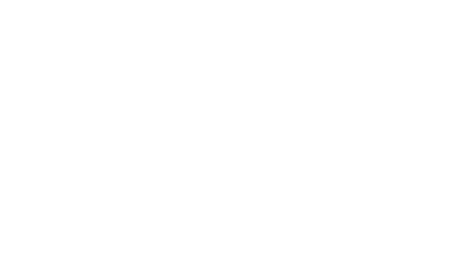 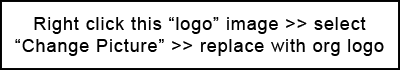 for
How to Use LiveSafe LiveSafe, a free resource for your community, can be used in many ways to protect your organization from safety threats. Whether you are working remotely or in the office, LiveSafe is here to keep you safe.
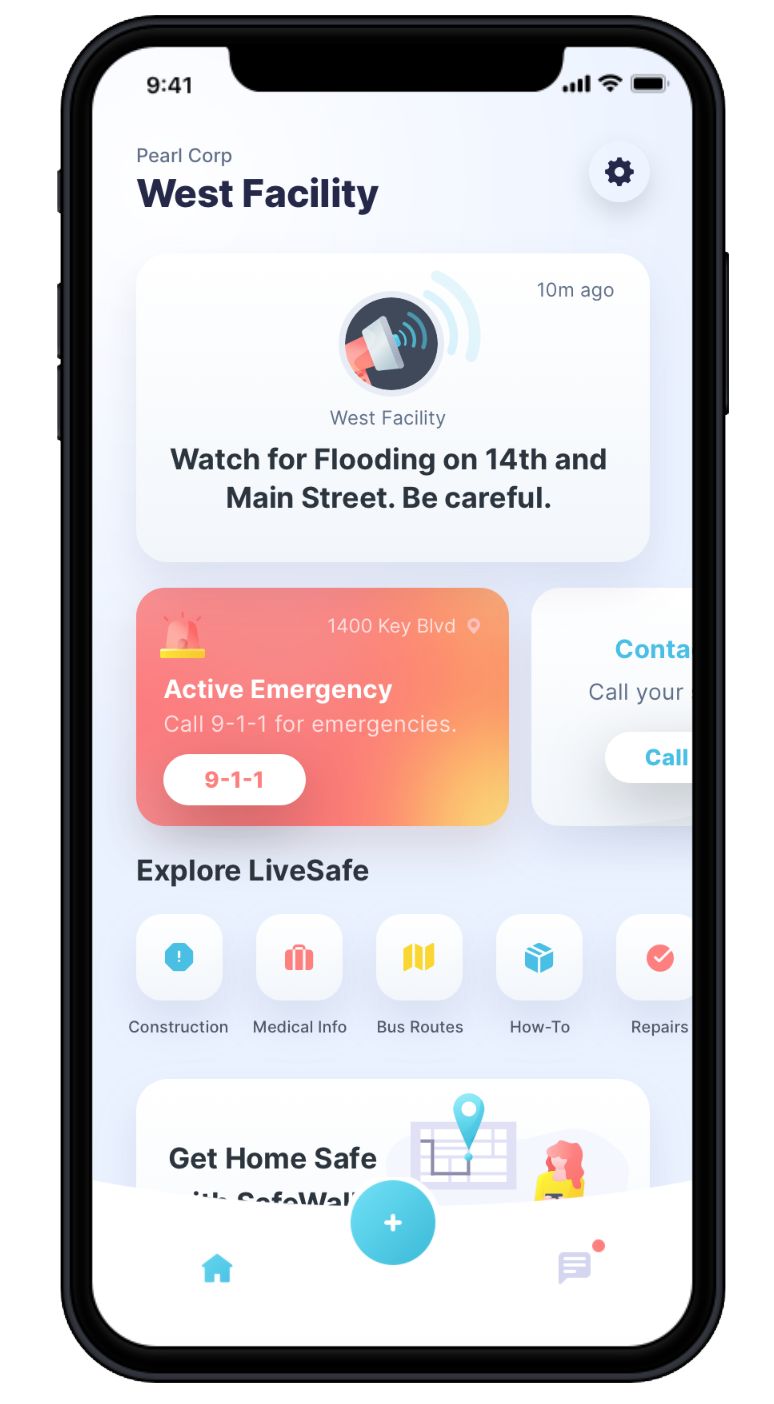 Get Instant Updates
Stay informed by reading any broadcast messages sent to you by your employer!
Settings
Access profile settings, manage your organizations, and get app help.
Access Information and Emergency Procedures
Easily access important information, emergency procedures, and local resources whether you are working from home, the office, or out in the field. 
You can also use the Safety Map to see all safety locations near you, including organization-specific locations.
Request Help
Emergencies can happen anywhere at anytime. Request help in an emergency and quickly access the emergency numbers specific to your company.
Share Info with Security 
Share any safety concerns with your security team. Regardless of where you are working, you may be aware of concerning safety and security issues. You can anonymously submit text, files, or video.
SafeWalk
SafeWalk will alert your contacts (friends or family) if you do not arrive safely while walking or driving. You can even let them watch you commute in real time via GPS.
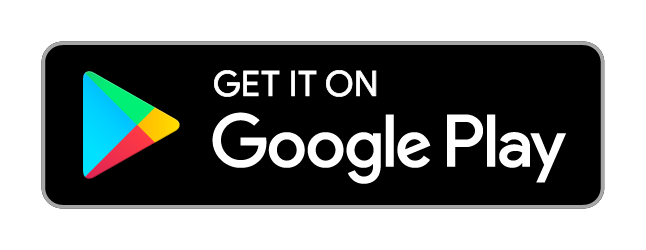 Get the App:
Download LiveSafe from the App Store or Google Play or using the QR code
Register and complete your profile
Search for and select your organization
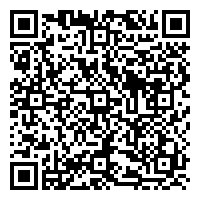 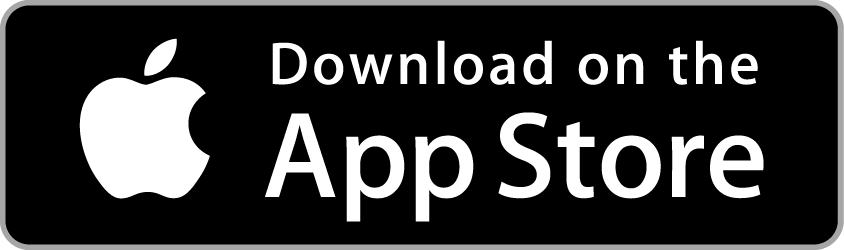 [Speaker Notes: To Replace “Fake Logo” With Your Organization’s Logo In The Header:
Right-click the middle of the “fake logo” image, to the right of the Live Safe logo
Select “Change Picture”
Select the light/white version of your organization’s logo (to be used on darker backgrounds). Make sure you are selecting a PNG for the file type.

To Replace Phone Screen With Your Organization’s Configuration:
Right-click the middle of the home screen image
Select “Change Picture”
Select an image of your home screen configuration from your computer. Ideally, the screenshot was taken using an iPhone 6. If you don’t have access to an iPhone 6, reach out to support@livesafemobile.com.

To Change Color For Header and Footer Banners: 
Click edge of blue box    
Click “Shape Format” tab    
Click “Shape Fill”   
Choose a preset color or to select a custom color, click ”More Fill Colors” and enter in hex code]